Spondylodiszitis und der epidurale Abszeß
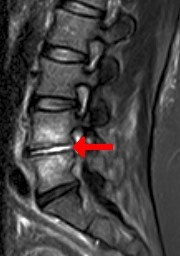 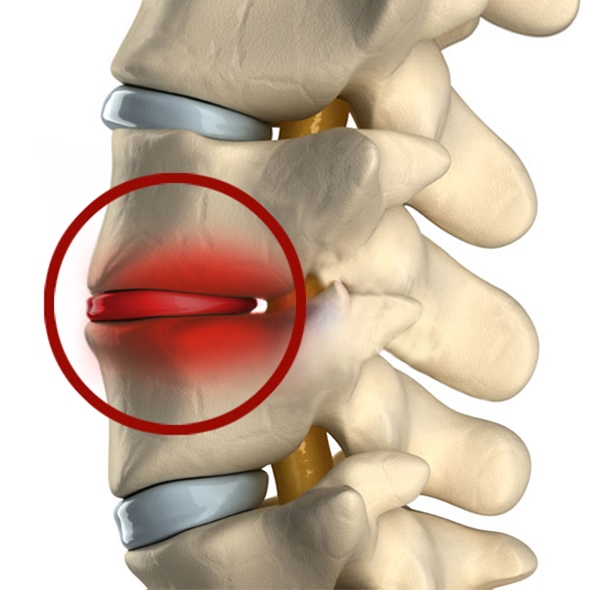 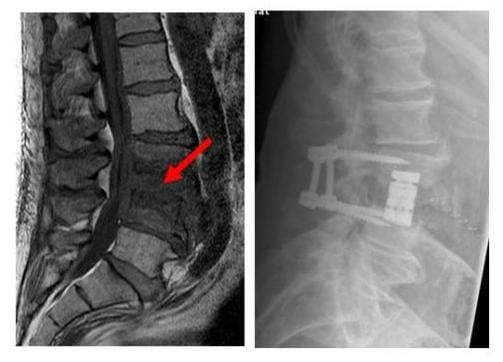 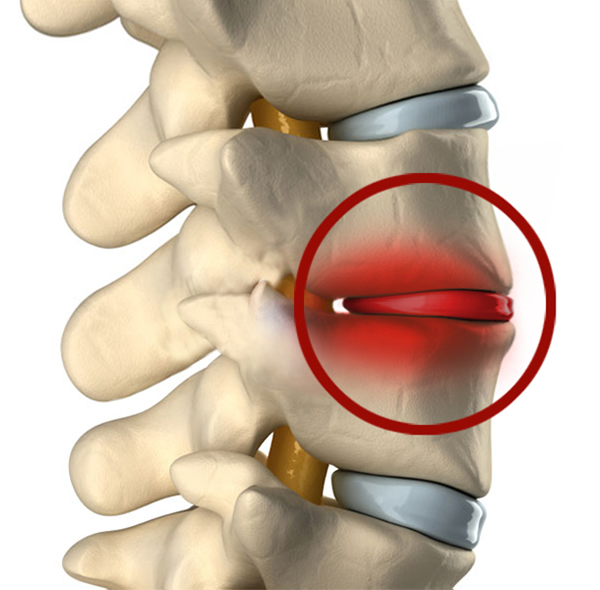 Dr. med. univ. Florian Obwegeser, MSc  
Facharzt 
Abteilung Orthopädie
LKH Feldkirch
Definition Spondylodiszitis
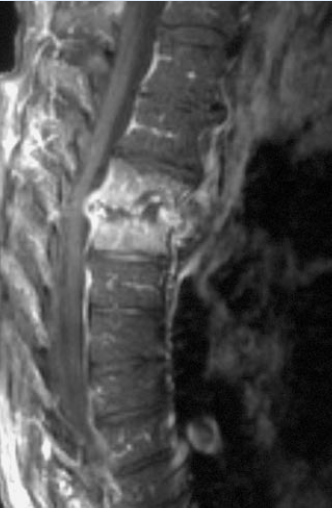 ICD-10   M46.49

Infektiöse Entzündung der Bandscheibe und der angrenzenden Wirbelkörper

Führt zur Destruktion der betroffenen Bewegungssegmente

Betroffen	LWS (59%)1
		BWS (30%)
		HWS (11%)
1. Lehner B (2008)
[Speaker Notes: Die Spondylodiszitis ist eine Entzündung 
der Bandscheibe und 
der beiden angrenzenden Wirbelkörper 

Mit Fortschreiten der Entzündung kommt es 
zu einer zunehmenden knöchernen Destruktion
 deren Folge eine pathologische Kyphose mit Spinalkanalstenose sein kann

Häuﬁgste Lokalisation der SDZ ist die 
Lendenwirbelsäule (LWS) mit 59% 
gefolgt von der Brustwirbelsäule (BWS;30%) und 
Halswirbelsäule(HWS;11%;)

LehnerB,AkbarM,RehnitzCetal (2012)StandardsdermikrobiologischenDiagnostikderSpondylodiszitis.Orthopäde41:702–710
Erreger]
Definition Abszeß
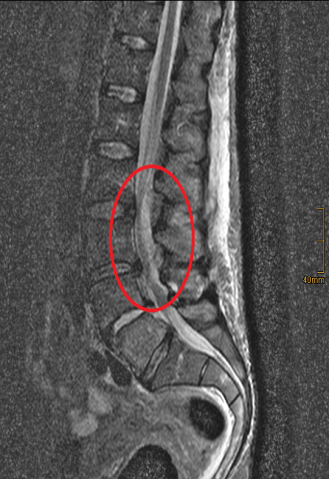 Ansammlung von Pus in                            
        nicht präformierter Körperhöhle

Epidural  lokale abgekapselt im BS Niveau
Epidurales Empyem: 
      diffuse,  langstreckige Ausbreitung

Paravertebraler Abszeß
Bei 17– 37%2 der Fälle
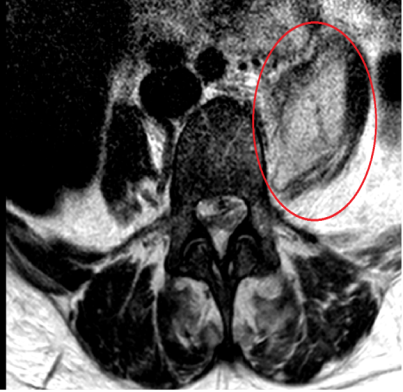 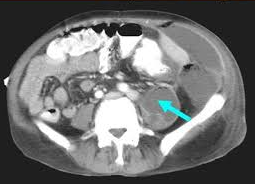 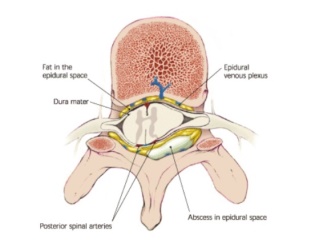 2.  Mc Henry MC (2002)
[Speaker Notes: Durchbricht die Entzündung die ligamentären Strukturen 
kann es zu epiduralen Abszessen und perivertebralen Abszessen kommen
Diese können nicht nur über die Verdrängung, sondern auch über septische Thrombosen neurologische Ausfälle bewirken 

Lokale abgekapselte Eiterherde auf Höhe des BS Niveaus werden als epiduralen Abszesse bezeichnet
Bei diﬀuser, langstreckiger Ausbreitung die Bezeichnung epidurales Empyem
Perivertebralen oder muskuläre Flüssigkeitsansammlungen mit einem Durchmesser von mindestens 1cm werden als paravertebrale Abszesse bezeichent
Paravertebrale Abszesse können sich entlang der Faszien rasch ausbreiten und zu sog. Senkungsabszessen führen (z.B. Psoasabszess)

Studie
 In einer retrospektiven Studie an 253 Patienten traten 
epidurale Abszesse in 17% und 
paravertebrale Abszesse in 26% der Fälle auf

Ansonsten wird in der Literatur eine kumulative Häufigkeit von 37% angegeben
 McHenry MC, Easley KA, Locker GA (2002) Vertebral osteomyelitis: long-term outcome for 253 patients from 7 Cleveland-area hospitals. Clin Infect  Dis 34:1342–1350]
Epidemiologie und Pathogenese
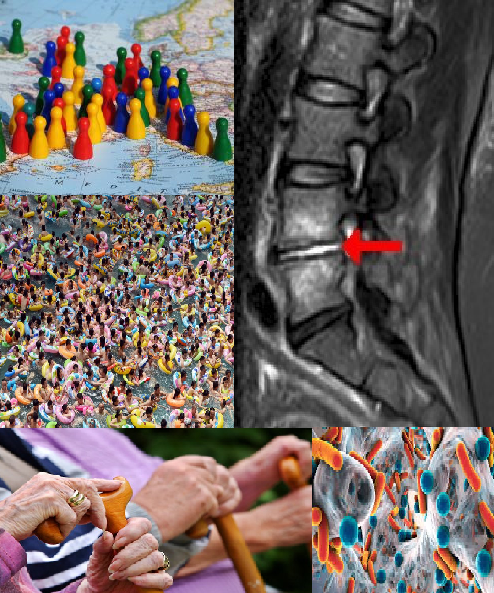 Inzidenz 2,4/100.0003
1,5 bis 2-mal häuﬁger bei Männern
Durchschnittsalter 50 bis 64 Jahre
Prädisposition
Infektionswege
Endogen 
Exogen
Per Continuitatem
3. Grammatico L (2008)
[Speaker Notes: Diese Inzidenzdaten stammen aus den Jahren 2002 und 2003aus Frankreich
eingeschlossen waren etwa 3000 Patienten

Spondylodiszitis bei 2,4/100.000.
 Mit dem Alter nimmt sie zu 
 Unter 20 Jährige 0,3/100.000 für Personen 
 Über 70 Jährige 6,5/100.000 für
1,5 bis 2-mal häuﬁger bei Männern
Das Durchschnittsalter bei der Diagnose beträgt 50 bis 64 Jahre
 

3 wesentliche Infektionswege beschrieben:
Endogen die hämatogene Dissemination als Komplikation einer Bakteriämie oder Organinfektion an anderer Stelle,
Exogen kann auch als der iatrogene Weg durch Operationen, insbesondere bei Fremdkörpereinsatz und minimal-invasiven Eingriffen, sowie 
die Infektion per continuitatem, ausgehend von angrenzendem infiziertem Gewebe

Am Häufigsten Hämatogen -> Exogen -> Per continuitatem

Prädisponierende Faktoren
Prädisponierende Faktoren für eine Spondylodiszitis 
Diabetes mellitus 
Leberzirrhose,Hepatitis 
Wirbelsäulenoperationen
FortgeschrittenesLebensalter 
Drogenabusus 
Inﬁltrationen an der Wirbelsäule 
Multimorbidität Alkoholabusus 
Viszeralchirurgische Operationen 
Niereninsuﬃzienz 
Immunsuppressiva 
Konsumierende Erkrankungen, HIV 
Herz-und Kreislauﬁnsuﬃzienz
Malignome]
Symptomatik
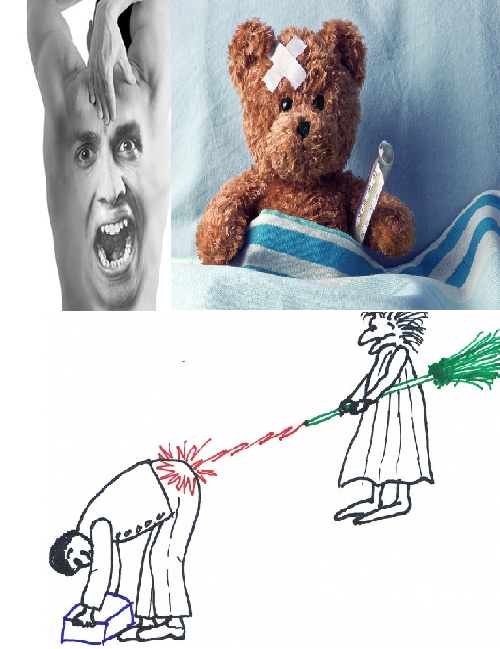 Symptomatik ist zunächst unspezifisch
Diagnosestellung oft verzögert
Häufigsten Beschwerden4
Rückenschmerzen (85%)
Fieber (35-60%)
Neurologische Defizite (30%)
4. Mylona E (2009)
[Speaker Notes: häufig langwierigem klinischem Verlauf

Aufgrund der unspezifischen Symptomatik erfolgt die Diagnosestellung häufig verzögert; 
wertvolle Zeit geht mit symptomatischen Therapieversuchen ohne gezielte Diagnostik verloren. 

Weniger als die Hälfte der betroffenen Patienten innerhalb der ersten 2 Wochen nach den ersten Symptomen einen Arzt aufsucht

McHenry et al. [9] haben in einer retrospektiven Studie gezeigt, dass lediglich bei 24% von 229 Fällen, bei denen die Dokumentation der Erstvorstellung zugänglich war, eine Spondylodiszitis als Differenzialdiagnose in Erwägung gezogen wurde. Die Zeit zwischen Beginn der Symptomatik und endgültiger Diagnose betrug im Median 30 bis 54 Tage
 
McHenry MC, Easley KA, Locker GA et al (2002)  Vertebral osteomyelitis: long-term outcome for  253 patients from 7 Cleveland-area hospitals. Clin  Infect Dis 34:1342–1350
 

Die Symptomatik ist zunächst unspezifisch, die Schmerzen entsprechen in Stärke und Ausbreitung denen, die durch degenerative Veränderungen der Wirbelsäule ebenso verursacht werden können. Schmerzen treten vor allem nachts oder bei Belastung auf und sind manchmal begleitet von Nachtschweiß, Fieber oder Gewichtsabnahme. Sehr charakteristisch ist ein starker Klopf- und Druckschmerz der betroffenen Wirbel.
 
 
Zum klassischen Bild der SDZ gehören starke Rückenschmerzen mit schmerzbedingter Immobilität sowie Fieber, Schüttelfrost und ein schweres Krankheitsgefühl. 

In der Praxis tritt diese Konstellation jedoch nur selten auf
 
Die Symptome der Spondylodiszitis sind unspezifisch. Das häufigste Initialsymptom ist der Rückenschmerz; 

er tritt bei etwa 85% der Patienten auf
Zu Fieber kommt es nur bei etwa der Hälfte der Patienten (35–60%; [24]), z. T. mitbedingt durch die gleichzeitige Einnahme von Analgetika mit antipyretischer Wirkung.
 
Neurologische Beeinträchtigungen werden in ungefähr einem Drittel der Fälle beschrieben. Sie reichen von milden Sensibilitätsstörungen bis zur schweren Paralyse und Sphinkterdysfunktion [15]; ihr Auftreten ist gehäuft bei epiduralen Abszessen und zervikalem Befall.
 
Mylona E, Samarkos M, Kakalou E et al (2009) Pyogenic vertebral osteomyelitis: a systematic review  of clinical characteristics. Semin Arthritis Rheum  39:10–17
 
 McHenry MC, Easley KA, Locker GA (2002) Vertebral osteomyelitis: long-term outcome for 253 patients from 7 Cleveland-area hospitals. Clin Infect  Dis 34:1342–1350



Abszesse
die beispielsweise durch Reizung der Faszie des M. psoas bei lumbaler Spondylodiszitis Schmerzen bei Beugung oder Streckung im Hüftgelenk verursachen]
Bilddiagnostik
Röntgen		      MRT		       CT
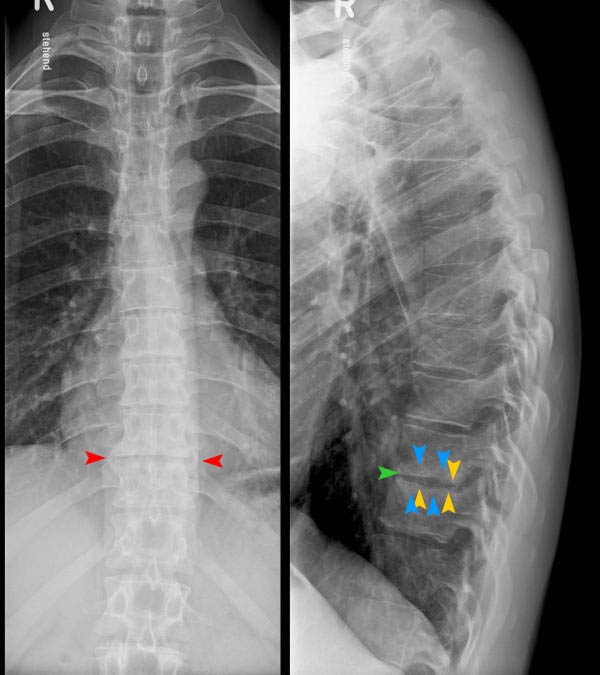 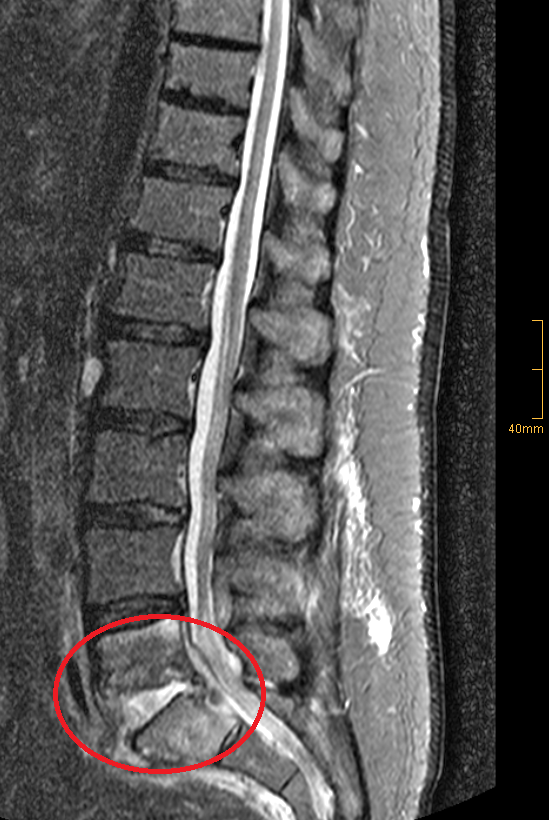 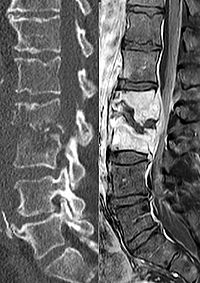 [Speaker Notes: Röntgen

Im Frühstadium der Spondylodiszitis  nicht ausreichend sensitiv
Veränderungen zeigen sich frühestens 2  bis 8 Wochen nach Beginn der Infektion

Initiale Diagnostik
Im Anfangsstadium nicht sensitiv
Verlaufskontrolle der Therapie

Zeichen
Höheminderung
Destruktionen der Grund- und Deckplatten

MRT
Für die Initialdiagnostik ist das MRT Methode der Wahl und dem Röntgen überlegen

Methode der Wahl
Sensitivät (96%) und Spezifität (92%)7

Zeichen8:
Höhenminderung des Bandscheibenfachs (52,3%)
Hyperintensität der Bandscheibe (93,2%.)
Ödem der benachbarten Wirbelkörper (77%)
Kontrastmittel in der Bandscheibe (95,4%.)
Para-/ Epipidurale Abszesse (97,7%)
 Modic 1985

CT
Geringere Sensitivität als MRT
Anwendung bei Kontraindikationen
CT gezielte Biopsie]
Erreger 5
Erregernachweis ist Grundpfeiler der Therapie
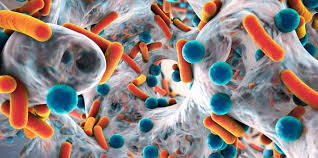 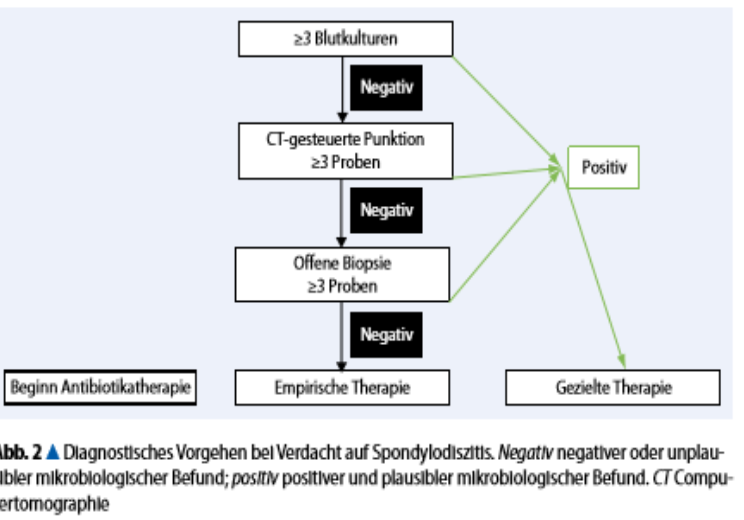 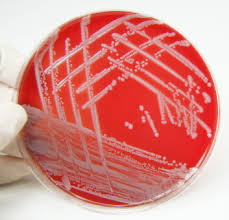 5. Jung N (2012)
[Speaker Notes: Mit Abstand der häufigste Erreger einer Bandscheibeninfektion ist Staphylococcus aureus mit bis zu 84% 
seltener sind Staphylococcus epidermidis, Escherichia coli,

Nicht nur für die gezielte AB Therapie ist es wichtig zu wissen, welcher Erreger die Krankheit verursacht.
Nach Identifikation des Erregers können in vielen Fällen Rückschlüsse auf den Primärfokus gezogen werden.

Virusdiszitis, die in der Regel als Low-grade-Infektion abläuft, und deren Bedeutung für die vorzeitige Bandscheibendegeneration]
Therapie - Konservativ
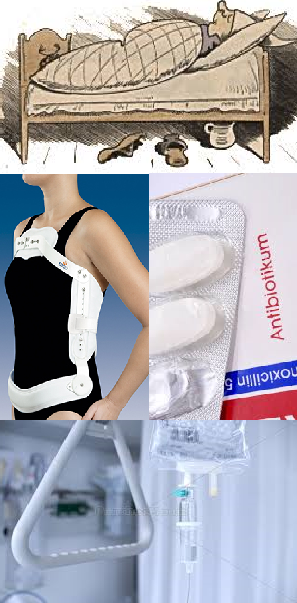 [Speaker Notes: Das Behandlungsziel besteht in der 
Schmerzfreiheit des Patienten
der Normalisierung der Infektparameter und 
im knöchernen Durchbau des betroﬀenen Bewegungssegmentes

Nach gesicherter Diagnose wird mit der 
intravenösen (i.v.) Antibiotikatherapie begonnen
Durch die i.v.-Applikation sind 
Höhere Konzentrationen am Zielort erreichbar und
die Wirkspiegel der AB besser zu steuern
 als bei der oralen Antibiotikaeinnahme.

Die empfohlene Dauer der antibiotischen Therapie reicht von 6 Wochen bis zu 3 Monaten
	In der Literatur konnte bisher kein Unterschied zwischen einer Einnahme von 6 Wochen und einer verlängerten Therapie bis 3 Monaten 	nachgewiesen werden
 
Roblot F, Besnier JM, Juhel L et al (2007) Optimal  duration of antibiotic therapy in vertebral osteomyelitis. Semin Arthritis Rheum 36:269–277


Die Dauer der Bettruhe ist 
individuell von der klinischen Symptomatik sowie 
den laborchemischen Verlaufsparametern abhängig.

Nach einer initialen Bettruhe 
wird der Patient bei vorliegender lumbaler oder thorakolumbaler SDZ im Korsett mobilisiert.

Das Korsett sollte zum einen 
die ventrale Säule durch Reklination und Verlagerung der axialen Belastung auf die dorsalen Strukturen entlasten und zum anderen 
die Rotationsbewegungen weitgehend limitieren. 

Unter dieser Versorgung kann der Patient unter rückläuﬁgen laborchemischen Entzündungsparametern voll mobilisiert werden.]
Therapie - Operativ
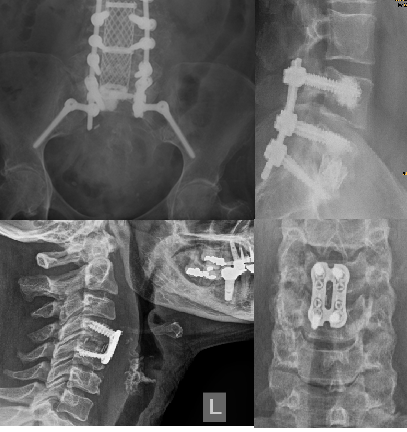 [Speaker Notes: Die operative Therapie richtet sich nach dem bewährten chirurgischen Prinzip „ubi pus, ibi evacua

Absolute Indikationen: 
neurologische Defizite, 
Wirbelsäuleninstabilität 
drohende oder bestehende Deformitäten	
intraspinale und paravertebrale Abszesse
Versagen der antibiotischen Therapie

Relative Indikationen: 		
	unkontrollierbarer Schmerz]
Operativ - Prinzip
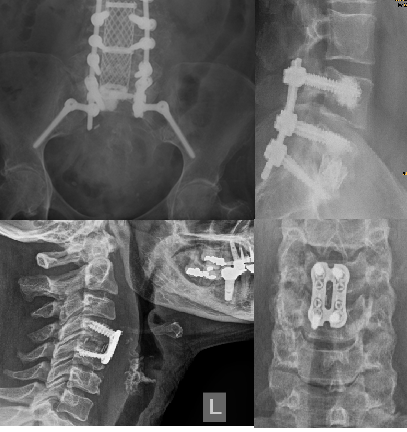 [Speaker Notes: Das Operationsprinzip besteht 
Neben der ausgiebigen Nekrosektomie und Kürettage des entzündlichen Herdes (Diszitis, Osteitis) 
einschließlich Drainage aller Abszesse 
Erfolgt die Rekonstruktion der ventralen Säule zur Wiederherstellung ihrer Tragfähigkeit
 Eine dorsale Instrumentierung sichert zugleich das Operationsergebnis


Normalerweise wird bei Infektionen des Stütz und Bewegungsapparetes das Einbringen von Fremdmaterialen unbedingt vermieden. 

Bei der SDZ ist die Verwendung von Implantaten jedoch indiziert. 
Nur durch eine ausreichende Ruhigstellung und gute Durchblutung heilt die SDZ aus.
Eine Infektquote ist bei SDZ nicht höher als nach primärer Verschraubung bei vorliegender Degeneration
Knochenspäne kollabieren bei SDZ häufig. 
Daher sollte der Zwischenwirbelersatz mittels Titan oder PEEK Cage erfolgen 
Bei ausgedehnten Destruktionen ist die Stabilisation mit einem distrahierbaren Cage (Wirbelkörperersatz) erforderlich.]
Vorarlberg 2017 Einwohnerzahl Vorarlberg 388.711 (Stand 01.01.17)
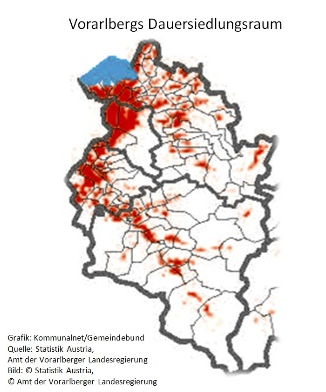 17 Patienten mit SDZ operativ versorgt 
10 Frauen (59%), 7 Männer (41%)
Durchschnittliches Alter 62.1

NDs: 	6 Hepatitis C, Leberzirrhose, C2 -Abusus
	6 BMI > 29
	4 DM Typ II
	4 KHK
	4 WS Vor-OPs
	2 B-Zell Lymphom
	1 Niereninsuffizienz
	1 i.v. Drogenabusus

Keime:	11 Staph. Aureus (65%) 
	 4 Staph. Epidermidis (23%)
	 1 Prop. Bact. Acnes (6%)
	 1 unbekannt (6%)

Lokalisation:	10 LWS (59%), 3 BWS (18%), 3 HWS (18%), 1 gesamte Wirbelsäule

Ops:	6 dorsale Spondylodese und TLIF
	4 dorsale Spondylodese und Wirbelköperersatz
	5 Abszessdrainagen
	2 Ventrale Spondylodese und Cage
Kasuistik 1
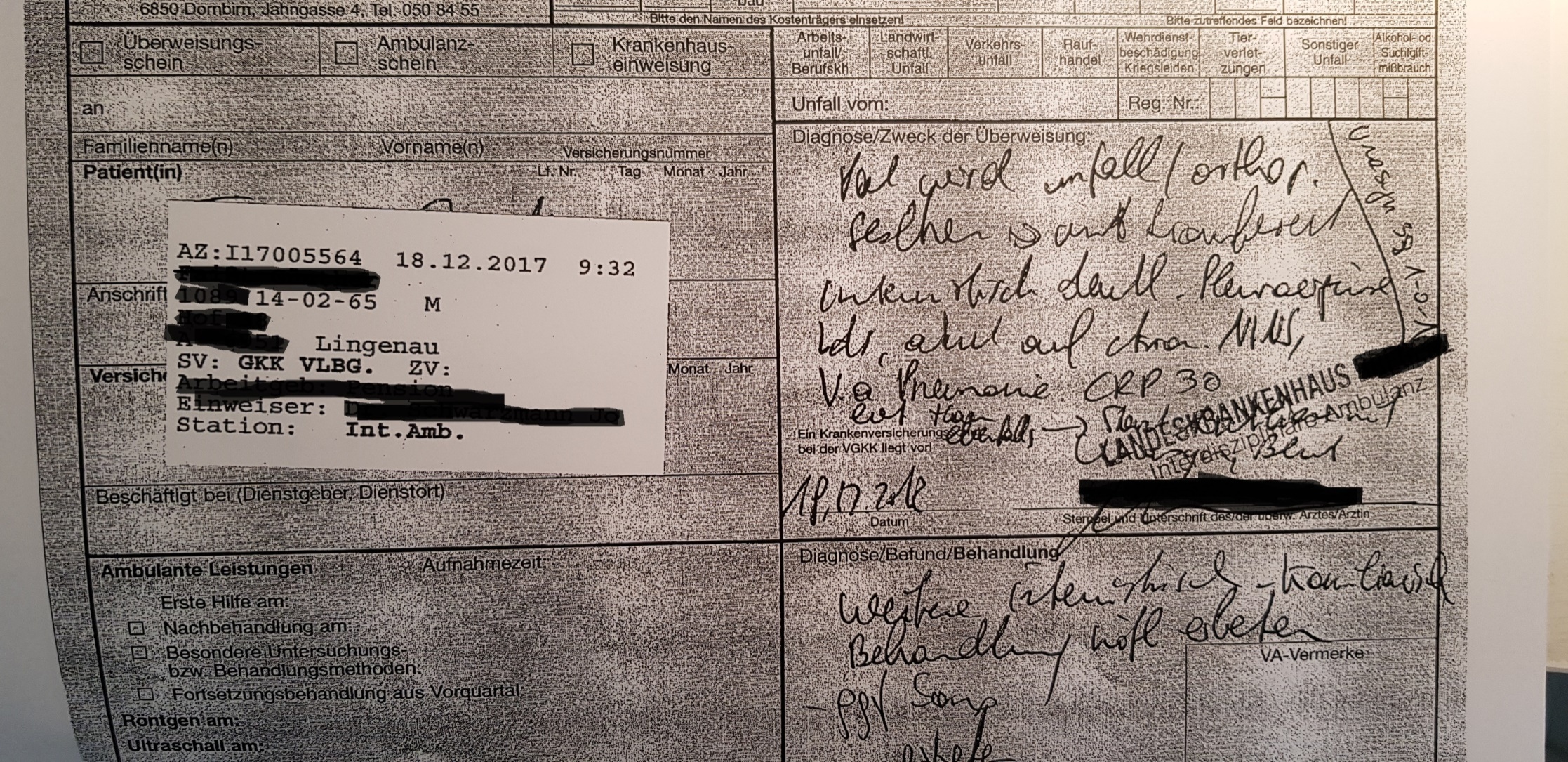 Männlicher Patient  52 Jahre
Vorstellung externes KH: Schüttelfrost , Fieber
		NDs: Leberzirrhose, C2 Abusus, KHK

Bei Aufnahme: 	- CRP 22, Leu 13.000 
	           	- sonst klinisch unauffällig

2. Tag:		- CRP 30, Leu 14.000
		- RR 100/50, HF 90, SaO2 97%

Im Rahmen der Abklärung Körperstamm CT
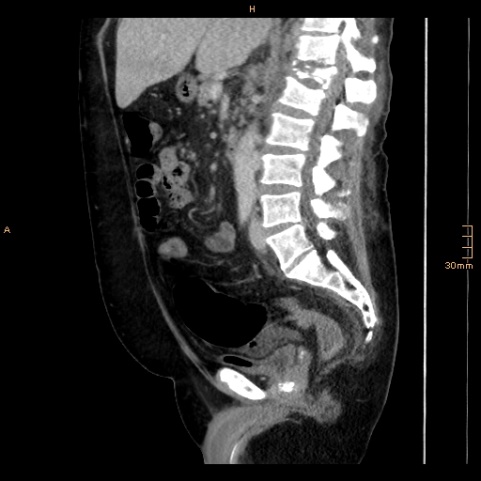 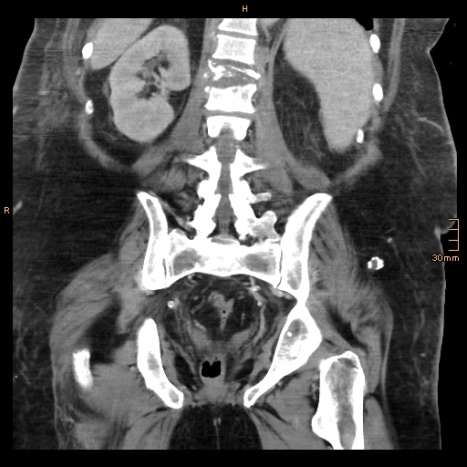 WK Fraktur  → Verlegung an Unfallchirurgie
Kasuistik 1
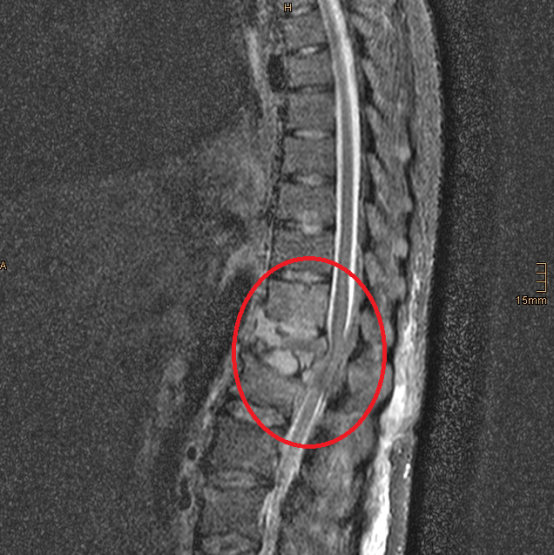 Weitere Diagnostik 
MRT
Befund:  - Spondylodiszitis TH11/12 und TH12/L1 mit 	- Destruktion TH12
	- Kompression Konus medullaris durch HK

Klinisch: - beginnende Paresen und  
                Sensibiliätsstörungen an UE
	- CRP 29
	- RR 100/60, HF 100

→ Verlegung auf Orthopädie
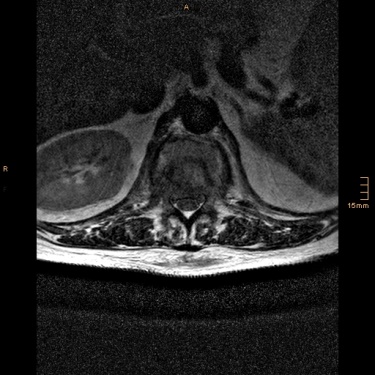 Kasuistik 1
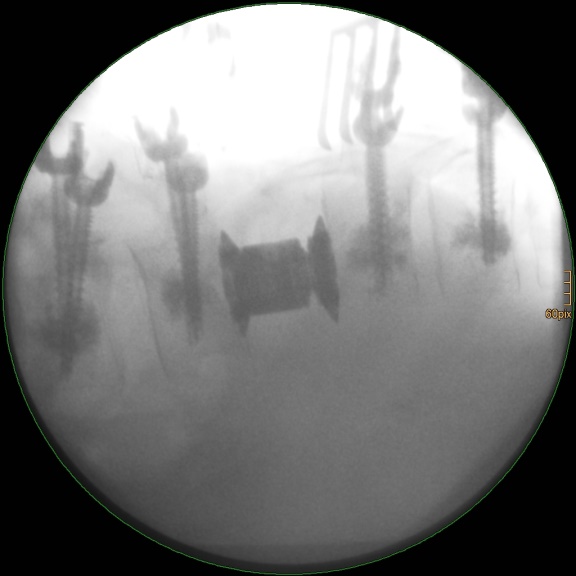 OP Indikation?
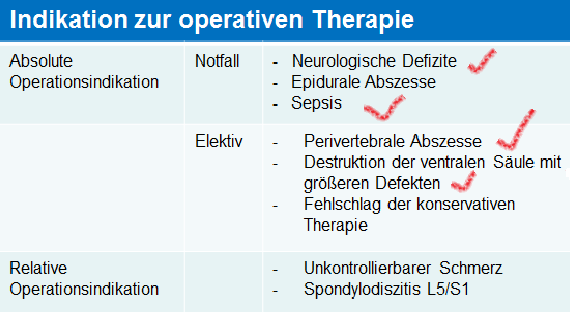 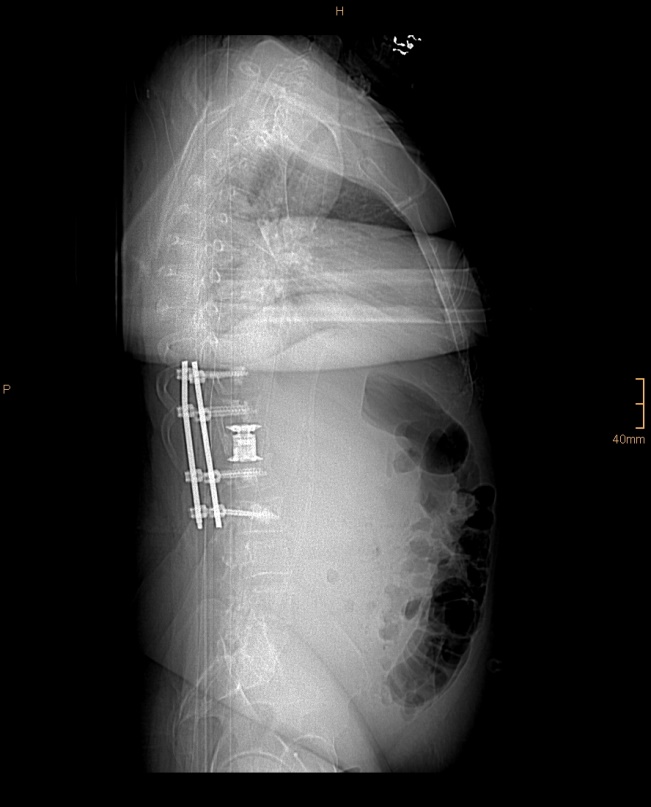 Kasuistik 2
Männlicher Patient  71 Jahre
Vorstellung Ambulanz: seit Monaten Nackenschmerzen		        seit 1 Woche Verschlechterung
		        kein motorisches Defizit
		        kein Fieber	
	NDs: COPD IV°, Adipositas,  DM Typ II, KHK,
		Zn MK Ersatz

Bei Aufnahme: 	- CRP 6, Leu 7.400, HB 128
		- RÖ HWS: multisegmentale 				    Osteochondrosen

1. Tag:		- CRP 4, Leu 16.000
		- Schmerz verschlechtert
		- neorolog. Defizit C5 li KG 1/5, C6 3/5

→ MRT in Narkose da Platzangst
Kasuistik 2
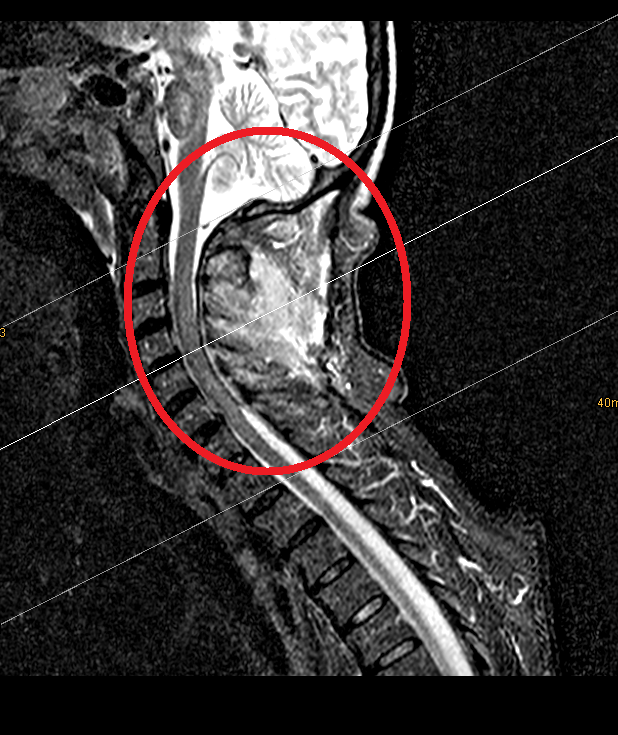 MRT Befund: 
Spondyloarthritis C2/C3 re und C4/C5 li, Infiltration M. erector spinae li mit großer Abszedierung,
Kompression des Duralsackes
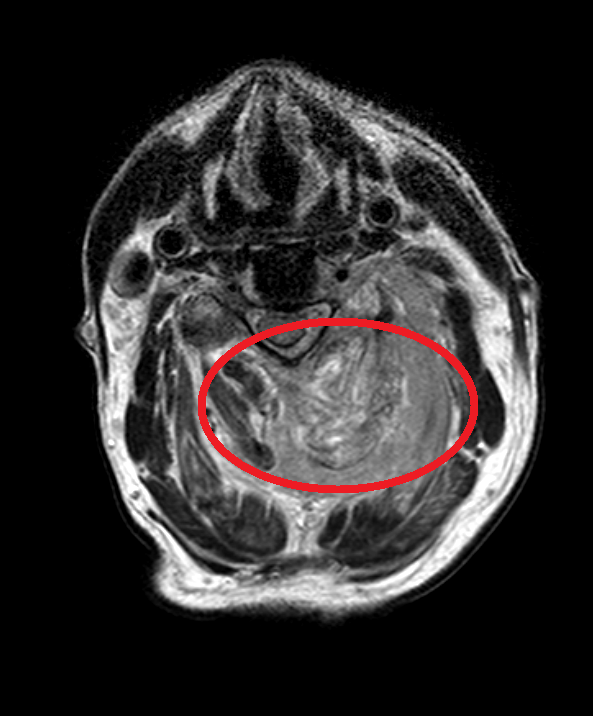 Kasuistik 2 - OP
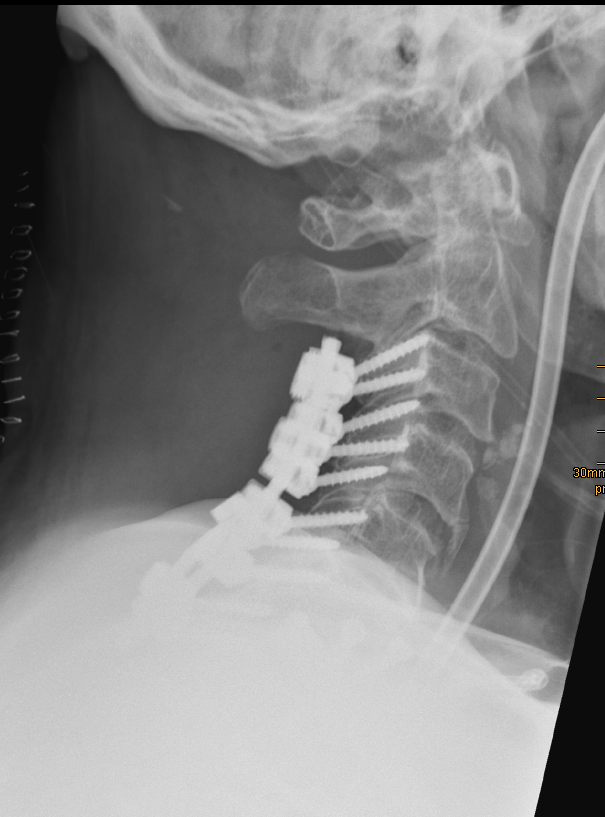 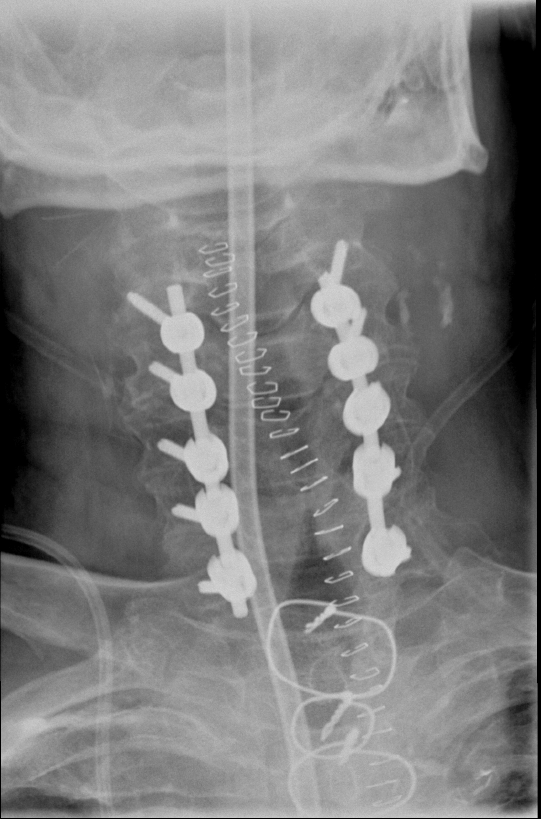 Mikrobiologie: kein Wachstum
Histologie: Blastäre Zellen, positiv 	    
                  auf CD79a und CD 20
B-ZELL Lymphom